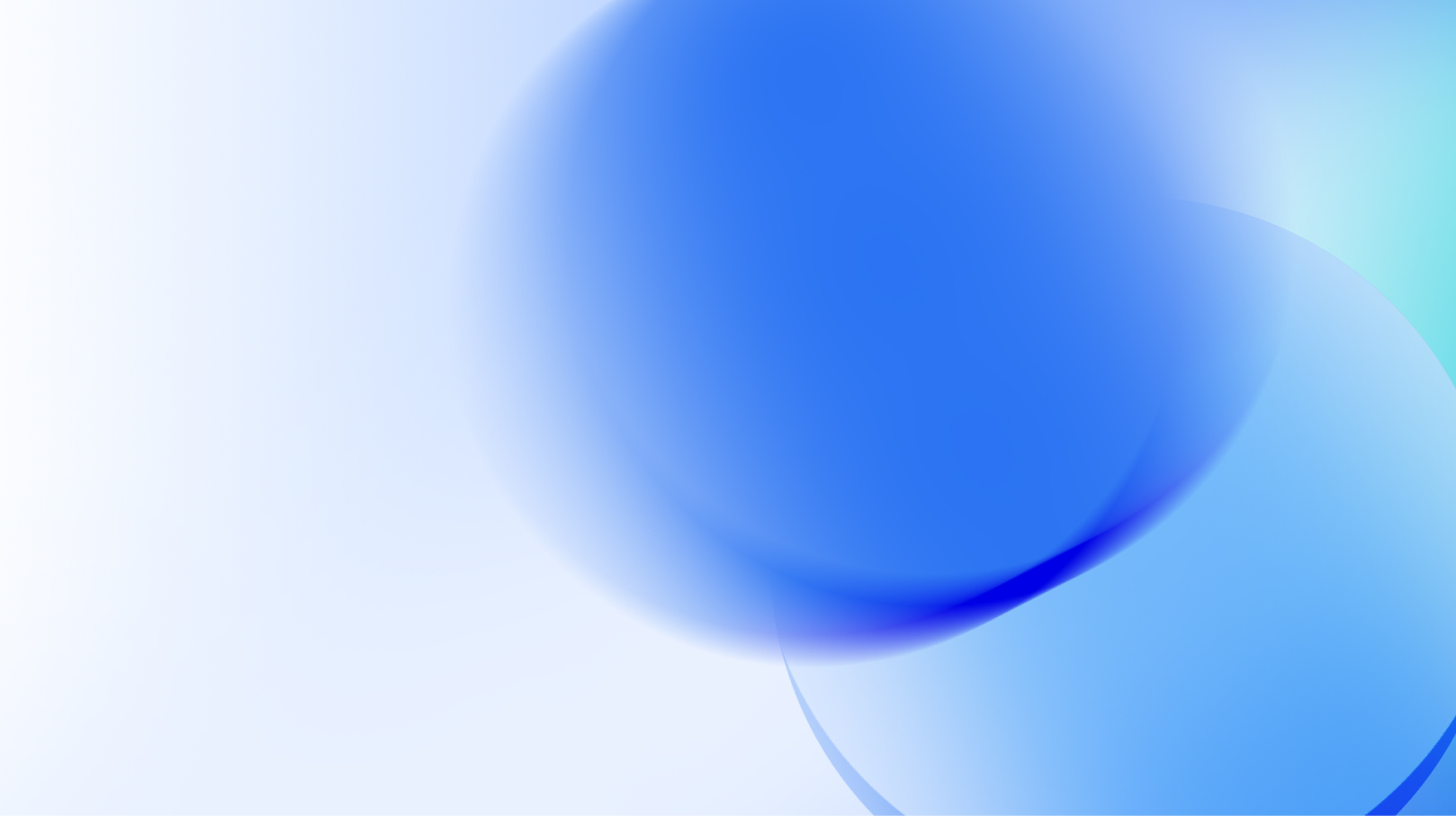 NHN Cloud
Architecture Icons
V. 2.0
Update 2025.1.7
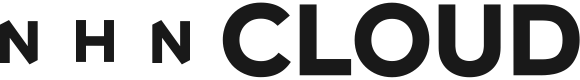 Contents
1
Introduction
2
Guidelines
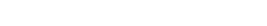 2.1
Icon Types
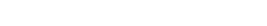 2.2
Groups
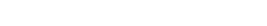 2.3
Arrows
3
Examples
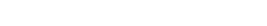 3.1
Configuration Example
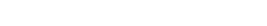 3.2
Single VPC Configuration Example
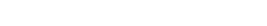 3.3
Multi VPC Configuration Example
4
Icons
4.1
Groups
4.2
Arrows
4.3
Identity & Governance
4.4
General Icons
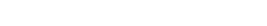 4.5
Services
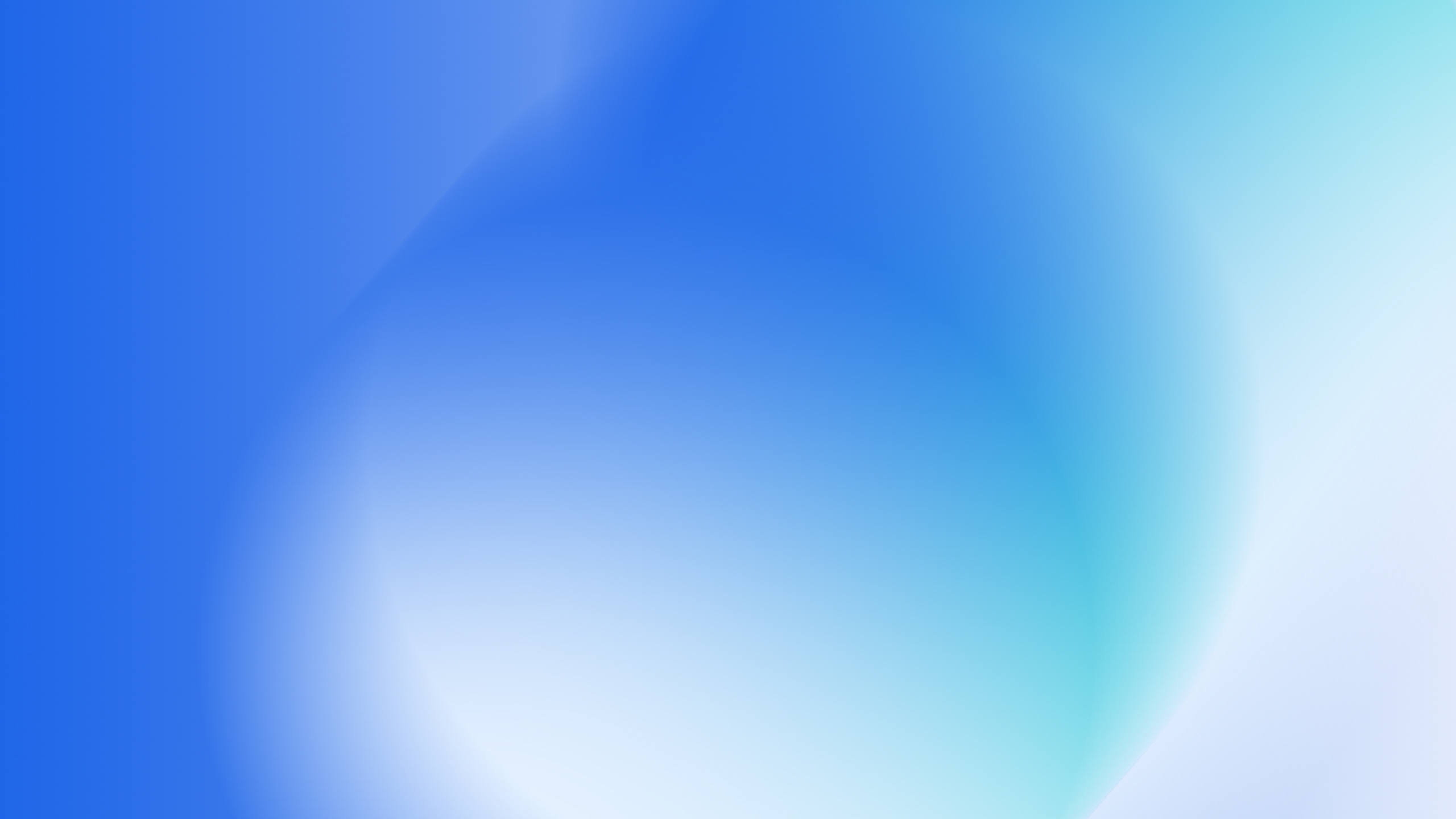 1
Introduction
본 문서는 NHN Cloud 아키텍처 다이어그램을 그리는데 필요한
NHN Cloud 서비스 아이콘, 리소스 아이콘 및 일반 아이콘을 제공합니다.
이를 활용해 고객 중심의 일관된 NHN Cloud 아키텍처 다이어그램을 그릴 수 있습니다.
Introduction
다음 장에서 나올 아이콘, 그룹, 선과 같은 요소를 활용하여
복잡한 클라우드 토폴로지를 시각화하여 신뢰할 수 있는 클라우드 아키텍처를 구축할 수 있습니다.
아이콘 파일은 본 PPT 문서 외 아래의 링크를 통해서 다운받으실 수 있습니다.
원하는 컬러와 파일 형식의 아이콘을 다운받으실 수 있습니다.
https://github.com/nhn-cloud/Icons
04
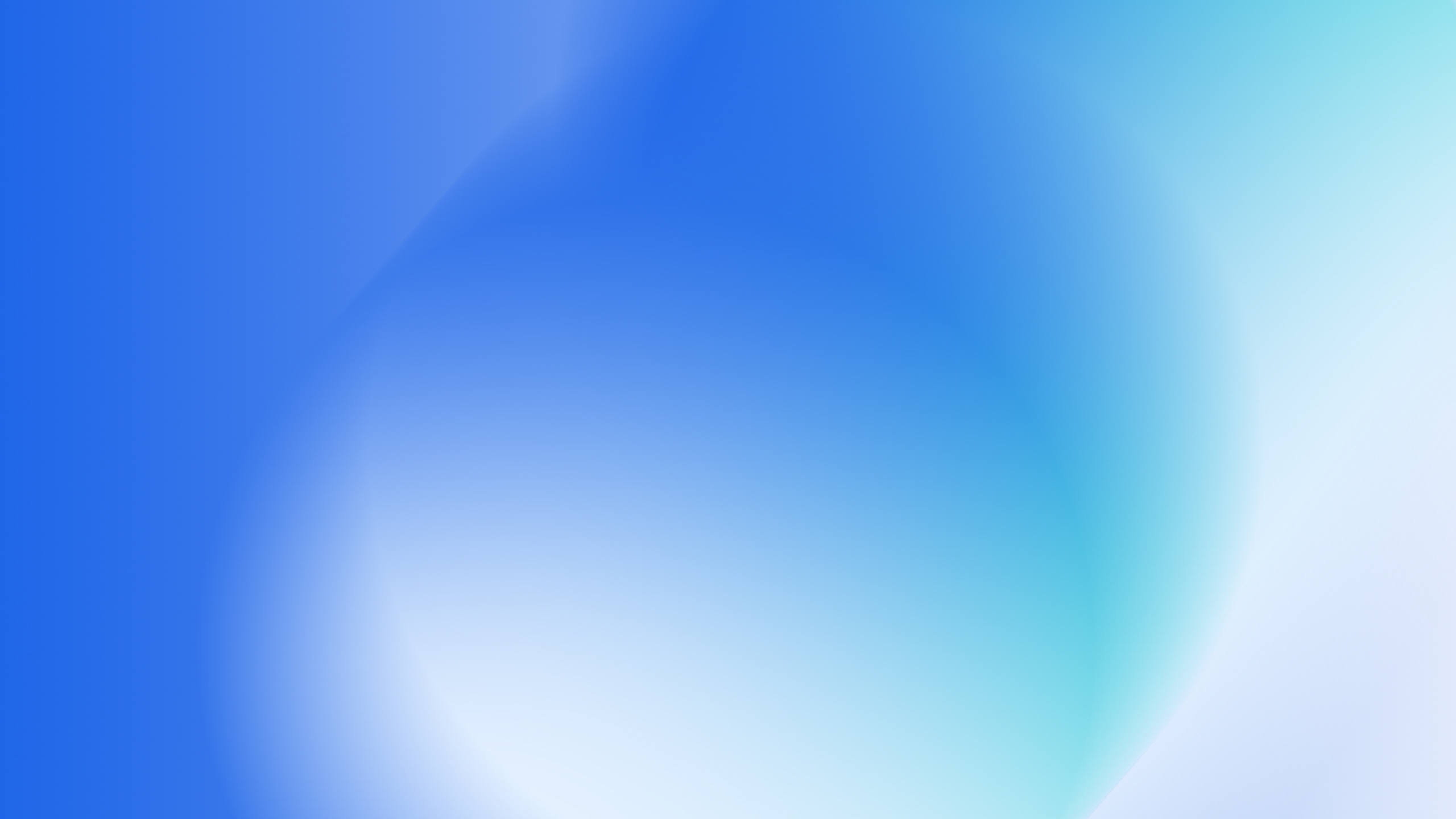 2
Guidelines
Guidelines
아이콘은 크게 서비스 아이콘, 리소스 아이콘, 일반 아이콘으로 구분됩니다. 리소스 아이콘은 서비스에 종속된 하위의 리소스를 지칭하며
일반 아이콘은 서비스에 종속되지않고 단독으로 사용 가능한 아이콘입니다. 다양한 종류의 아이콘을 활용해
아키텍처 다이어그램을 제작할 수 있습니다. 
아이콘 라이브러리에서 원하는 컬러와 파일 형식(PNG 또는 SVG)의 아이콘을 선택 후 우측 상단의       버튼을 클릭해 다운로드할 수 있습니다.
Icon Types
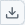 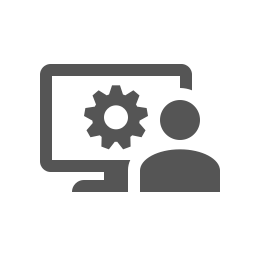 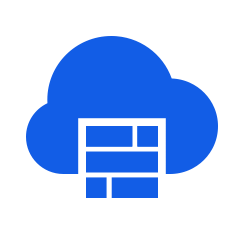 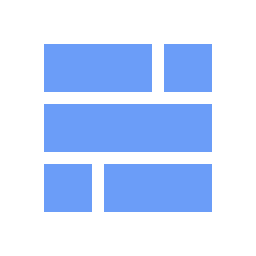 Service icon
Resource icon
General icon
06
Guidelines
그룹은 아이콘과 레이블로 구성됩니다. 아이콘은 박스 형태 아이콘을 사용하며 반드시 레이블을 명시해야 합니다. 여러 개의 그룹을 중첩하여 리전, 조직, 프로젝트 및 시스템 구성 요소 간의 관계를 시각적으로 나타낼 수 있습니다. 이 외에도 다양한 그룹을 활용해 각각의 계층 내 구성 요소 간 관계를 나타낼 수 있습니다. 
그룹 내 아이콘을 변경하려면, 아이콘 라이브러리 > 박스 형태 아이콘에서 원하는 아이콘을 클릭 후       버튼을 클릭 해 다운받습니다. 변경하려는 아이콘을 오른쪽 마우스 버튼으로 클릭하고 그래픽 변경 > 파일에서...을 선택하여 다운받은 박스 형태 아이콘으로 변경합니다.
Groups
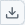 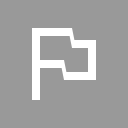 Region
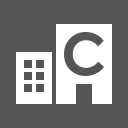 Organization
박스 형태 아이콘
레이블
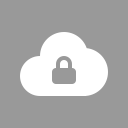 VPC
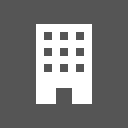 On-Premise
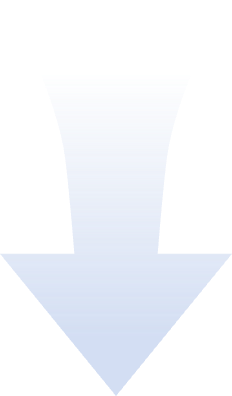 < Example 1 >
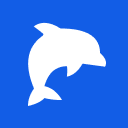 RDS for MySQL
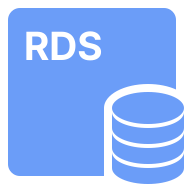 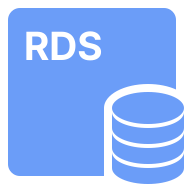 Candidate
Master
Master
아이콘 위치 변경 가능
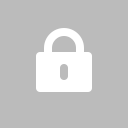 Private subnet
< Example 2 >
07
Guidelines
System Element
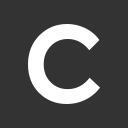 Group icon
NHN Cloud
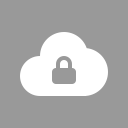 VPC
Nested groups
Availability Zone (A)
Availability Zone (B)
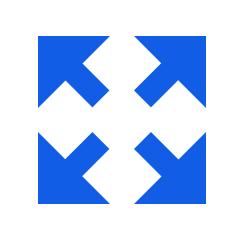 Service icon
Auto Scale
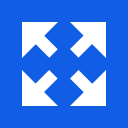 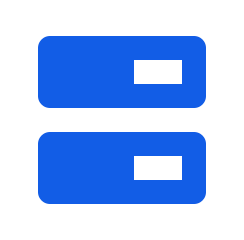 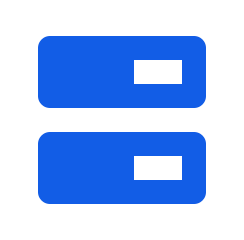 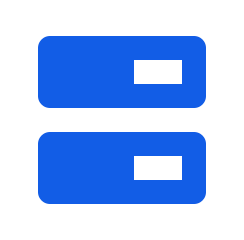 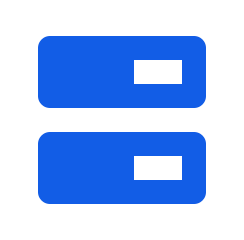 Resource icon
Auto Scaling group
Instance
Instance
Instance
Instance
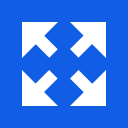 Auto Scaling group
08
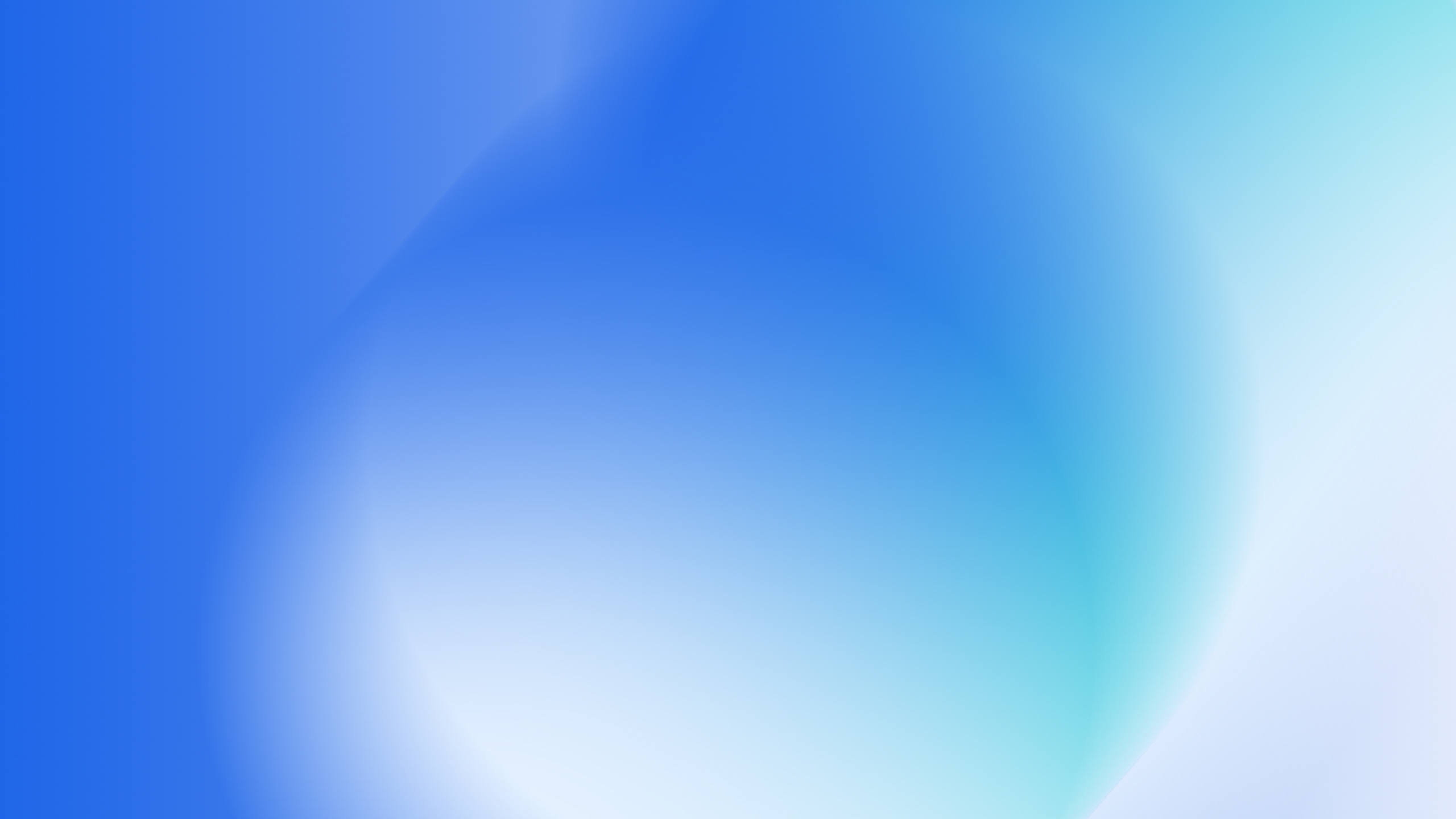 3
Examples
Example
NHN Cloud Groups Blank
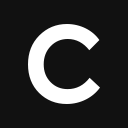 NHN Cloud
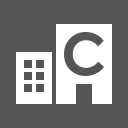 Organization
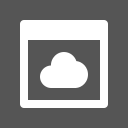 Project
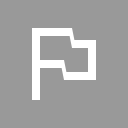 Region
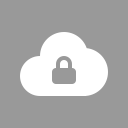 VPC
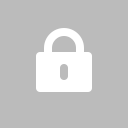 Private subnet
Availability Zone (A)
Availability Zone (B)
Security Groups
10
Example
External Links Blank
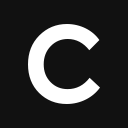 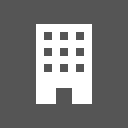 Internet
NHN Cloud
On-Premise
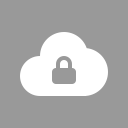 VPC
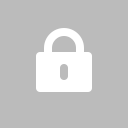 Public subnet
Availability Zone (A)
Availability Zone (B)
Security Groups
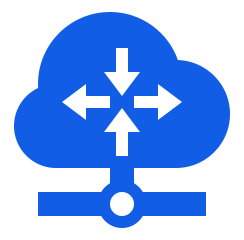 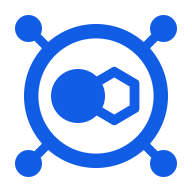 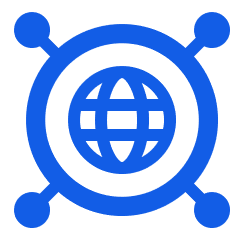 Other Cloud
DirectConnect
Colocation
Gateway
Internet
Gateway
11
Example
RDS for MySQL Multi-Region High Availability
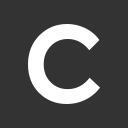 NHN Cloud
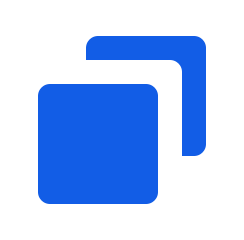 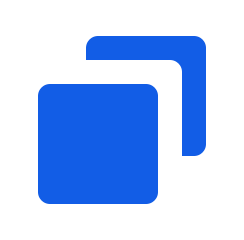 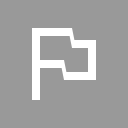 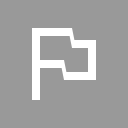 Region 평촌
Region 판교
Object Storage
Object Storage
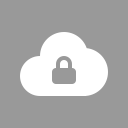 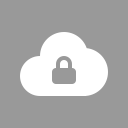 VPC Private
VPC Private
Back up
Back up
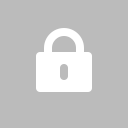 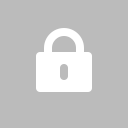 Private subnet
Private subnet
Availability Zone (A)
Availability Zone (A)
Availability Zone (B)
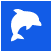 RDS for MySQL
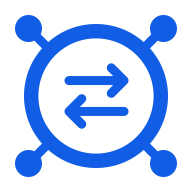 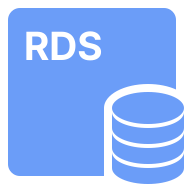 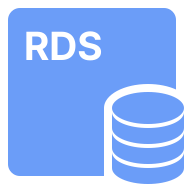 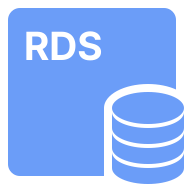 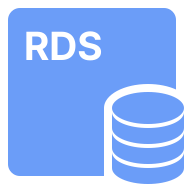 Peering Gateway
Candidate Master
Master
Read Replica
Read Replica
Replication
12
Example
Webapp Multi-Region High Availability
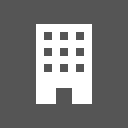 On-Premise
Internet
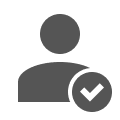 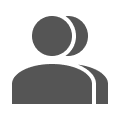 Admin
Users
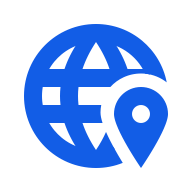 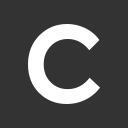 NHN Cloud
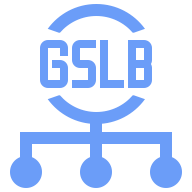 CDN
GSLB
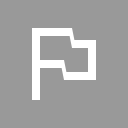 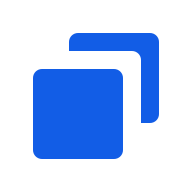 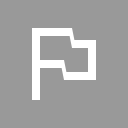 Region A
Region B
Object Storage
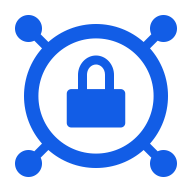 VPN
Gateway
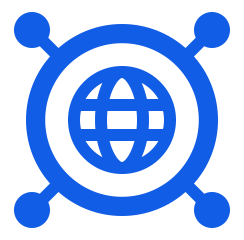 Internet
Gateway
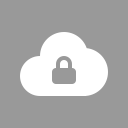 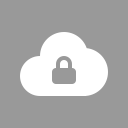 VPC
VPC
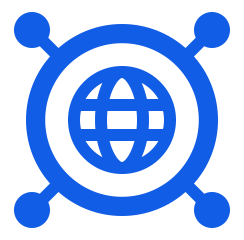 Internet
Gateway
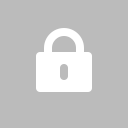 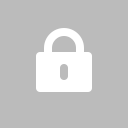 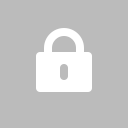 Private subnet
Private subnet
Public subnet
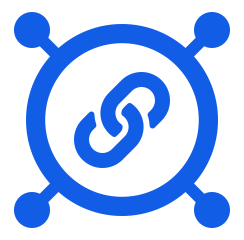 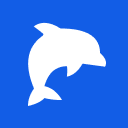 RDS for MySQL
Failover Resource
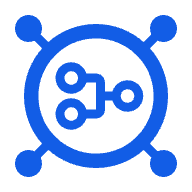 Service Gateway
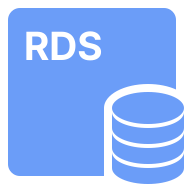 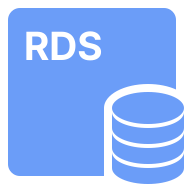 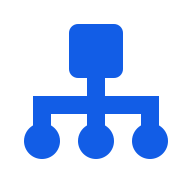 NAT
Gateway
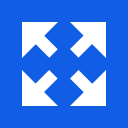 Master
Candidate
Master
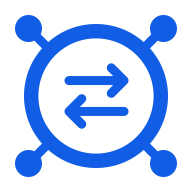 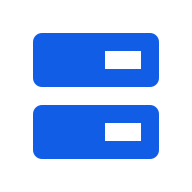 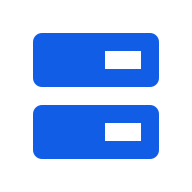 Scaling Group
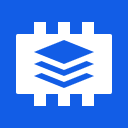 Peering
Gateway
EasyCache
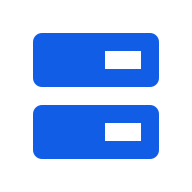 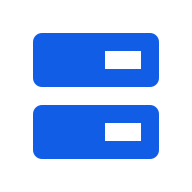 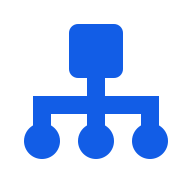 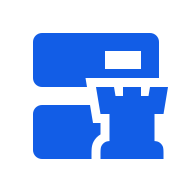 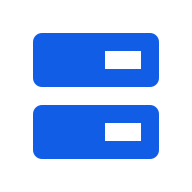 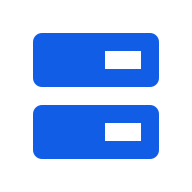 NHN
Bastion
Load
Balancer
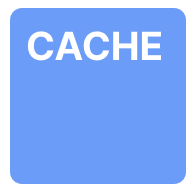 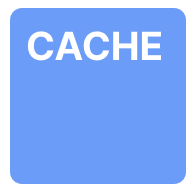 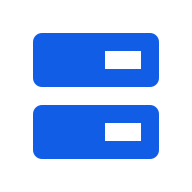 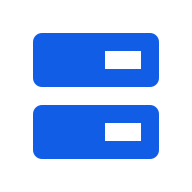 Master
Replica
13
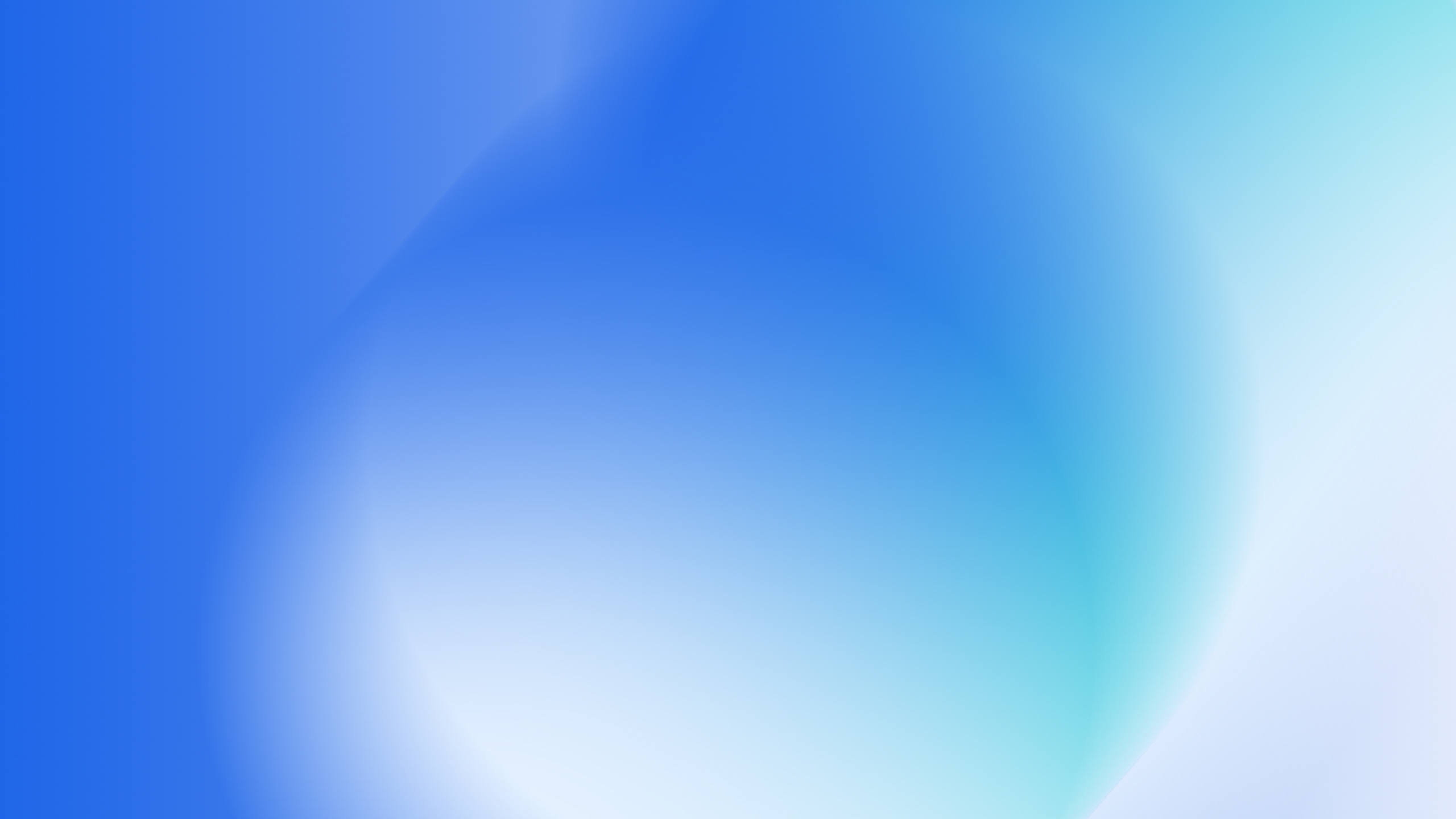 4
Icons
Icons
Groups
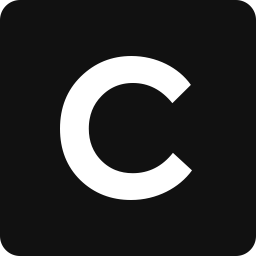 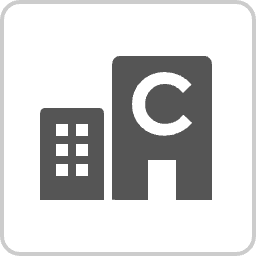 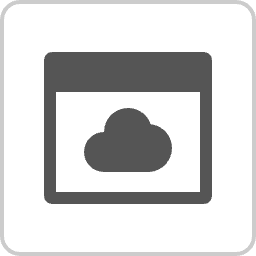 NHN Cloud
Organization
Project
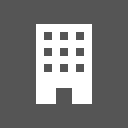 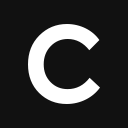 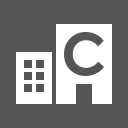 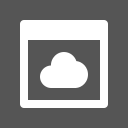 On-Premise/IDC/
Co-lo Zone
Project
NHN Cloud
Organization
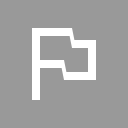 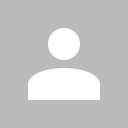 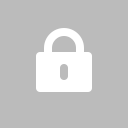 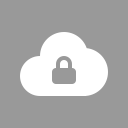 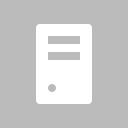 NHN Cloud Member
Server Contents
VPC
Region
Subnet
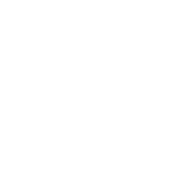 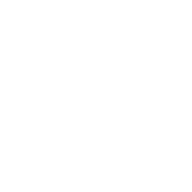 Instance Contents
Security Groups
Availability Zone
Auto Scaling Group
Generic Group
Generic Group
15
NHN Cloud Member -> NHN Cloud 계정
IAM Member -> IAM 계정

위의 용어 변경은 현재 논의중으로 확정 후 적용하겠습니다.
Icons
화살표는 서비스의 흐름을 나타냅니다. 실선 화살표는 주 경로를 표현하며 점선 화살표는 보조 경로를 나타냅니다. 
선의 색상에 따라 초록색은 성공 상태를 붉은색은 실패 상태를 나타냅니다.
Arrows
Primary Path
Secondary Path
Success Status
16
Icons
Identity & Governance
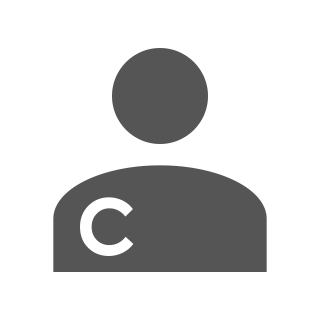 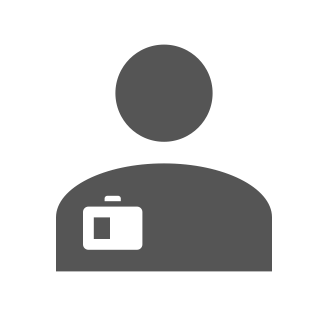 NHN Cloud
계정
IAM
계정
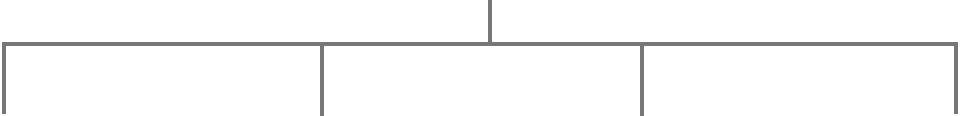 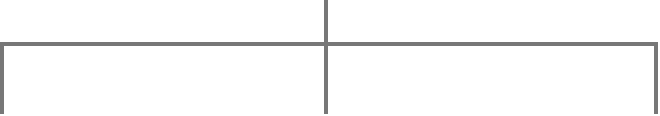 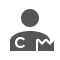 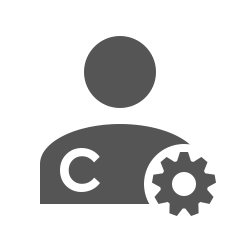 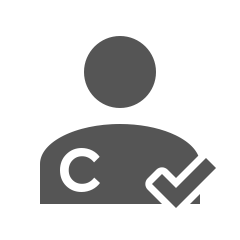 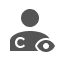 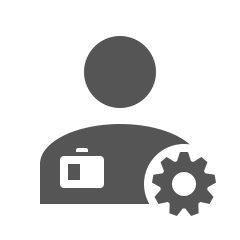 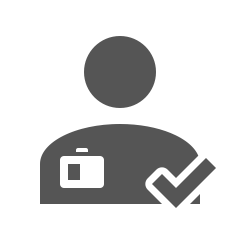 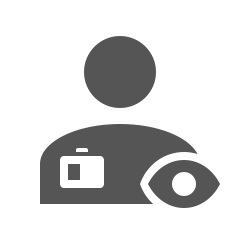 Owner
Admin
Member
Viewer
Admin
Member
Viewer
17
Icons
1/2
General Icons
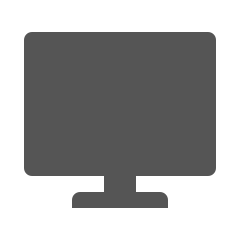 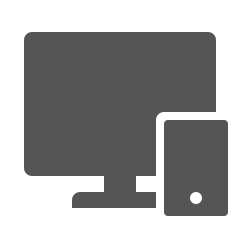 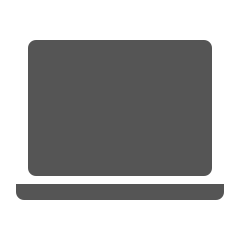 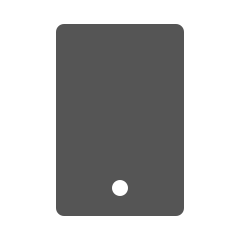 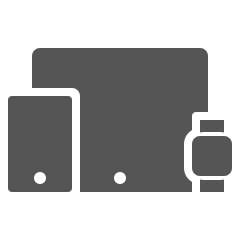 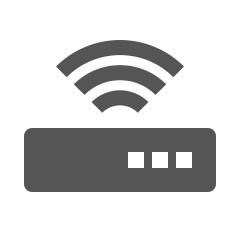 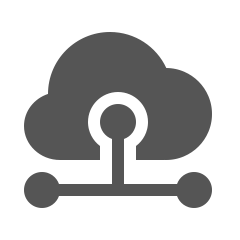 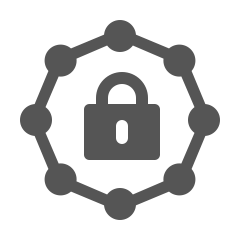 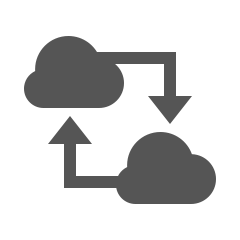 Desktop
Desktop
+ Phone
Laptop
Phone
Mobile
Devices
Gateway
Subnet
Private
Network
Peering
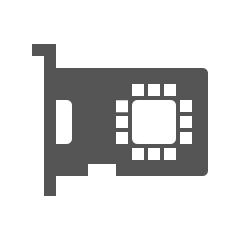 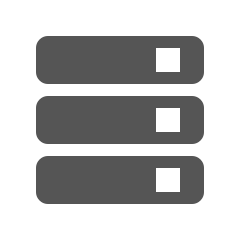 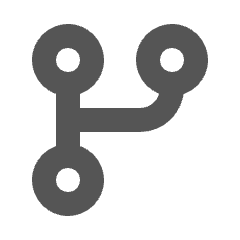 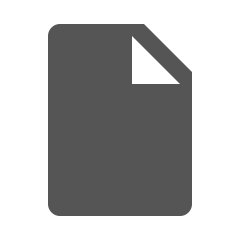 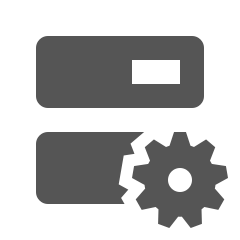 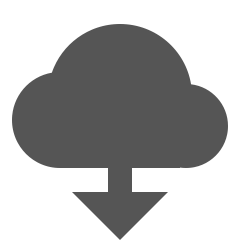 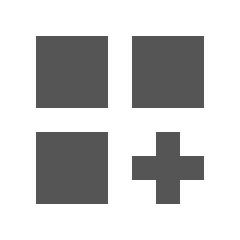 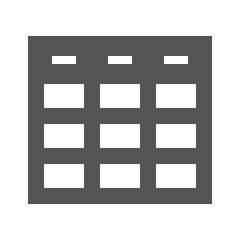 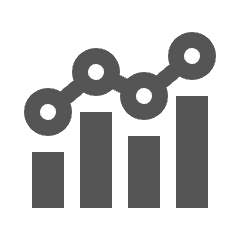 Content
Delivery
Application
Instance
Application
Service
Interface
Storage
Git repository
Generic application
Data table
Metrics
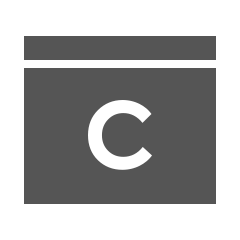 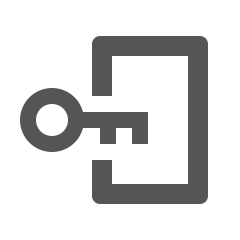 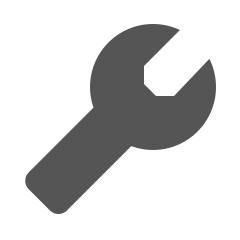 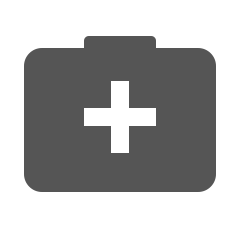 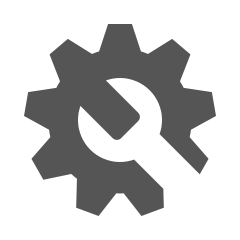 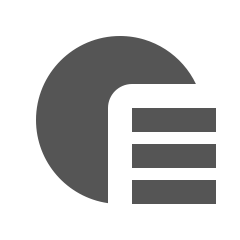 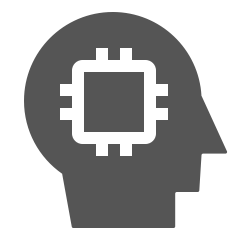 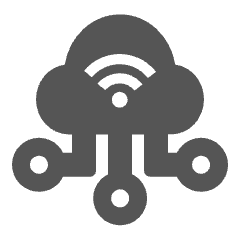 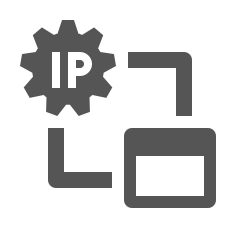 NHN Cloud
Console
Login Security
Settings
Dev Tools
Medical &
Healthcare
Manufacturing
Finance
Machine
Learning
IoT
IP ACL
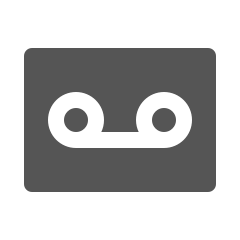 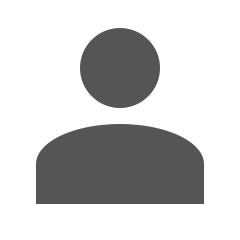 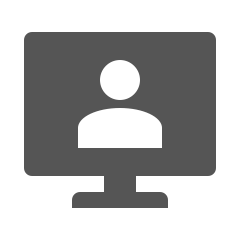 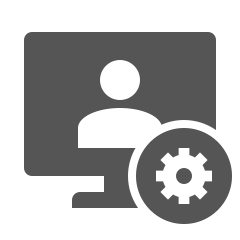 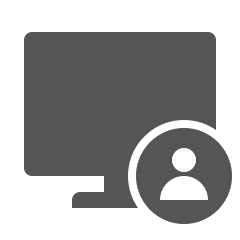 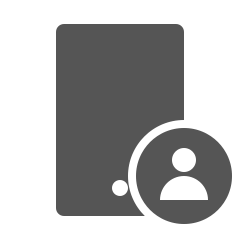 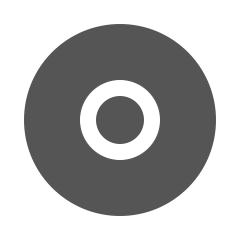 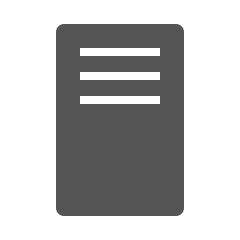 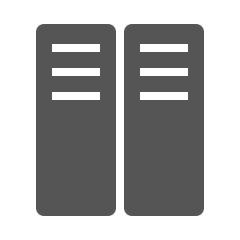 Tape storage
Administrator
External User
Internal User
Client
Mobile client
Server
Servers
Disk
18
Icons
2/2
General Icons
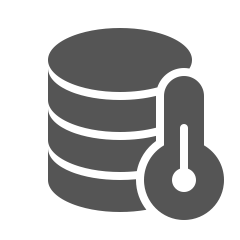 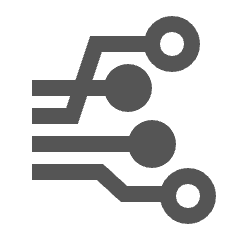 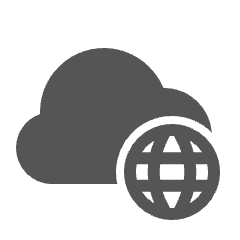 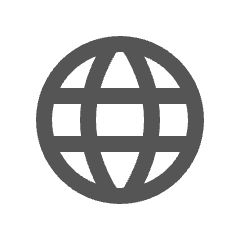 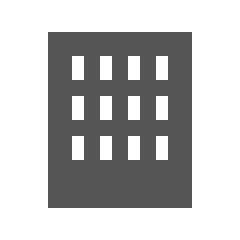 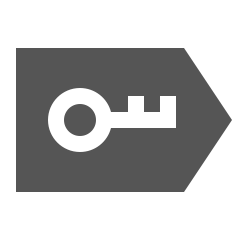 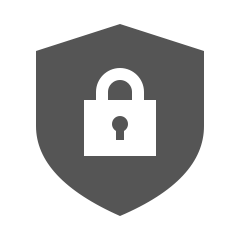 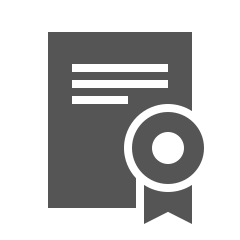 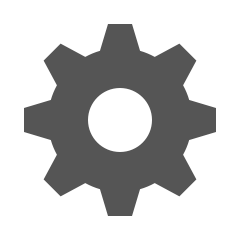 Cold storage
Internet
Globe
SAML token
SSL padlock
Data stream
Office building
Credentials
Settings
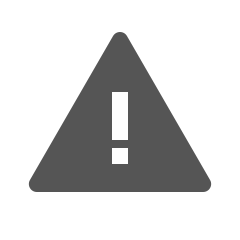 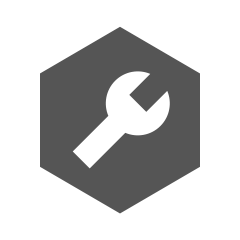 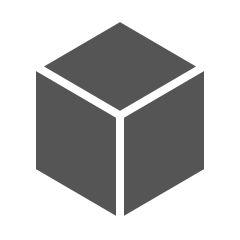 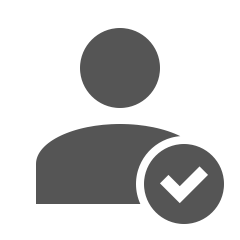 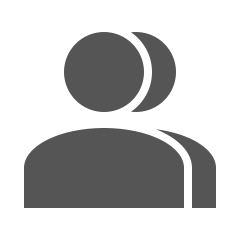 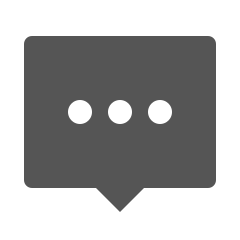 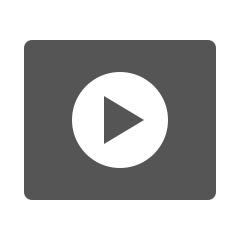 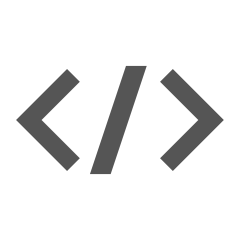 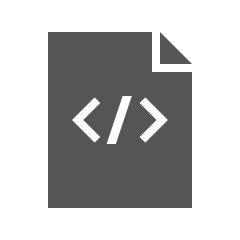 Authenticateduser
Users
Programminglanguage
Source code
Alert
Toolkit
SDK
Chat
Multimedia
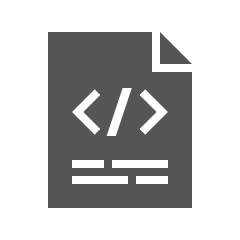 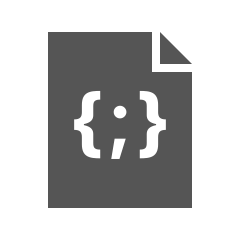 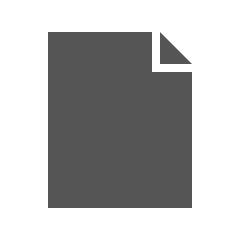 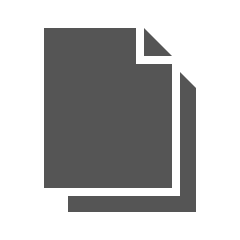 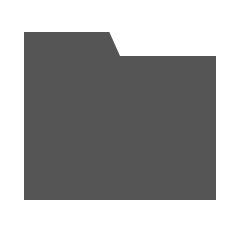 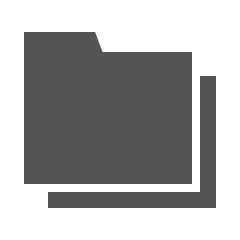 JSON script
Documents
Folder
Logs
Document
Folders
18
Icons
Service Category Icons
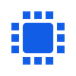 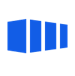 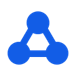 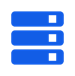 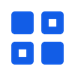 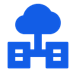 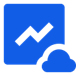 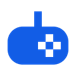 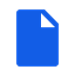 Compute
Container
Network
Storage
Database
Hybrid &
Private Cloud
Monitoring
Game
Content Delivery
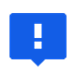 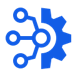 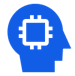 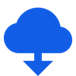 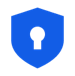 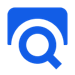 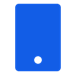 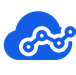 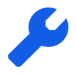 Security
Data &
Analytics
Dev Tools
Notification
AI Service
Machine Learning
Application
Service
Mobile Service
Search
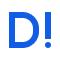 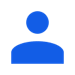 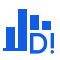 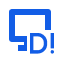 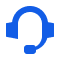 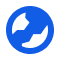 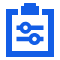 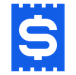 Dooray!
Management
Bill
Dooray! | ERP
Dooray! | Groupware
Contact Center
IDC
Governance & Audit
18
Icons
1/2
Compute
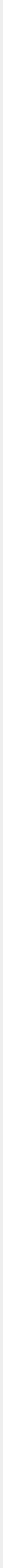 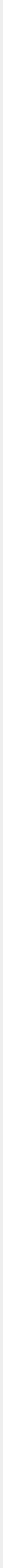 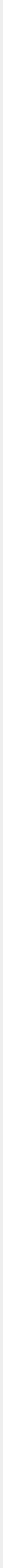 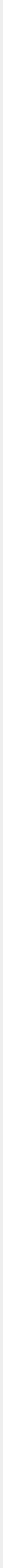 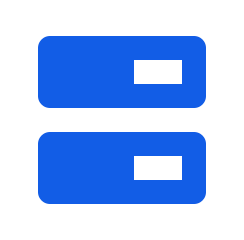 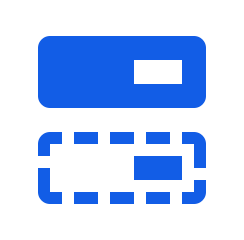 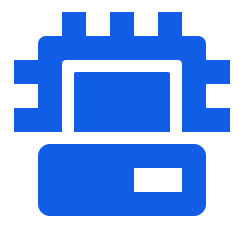 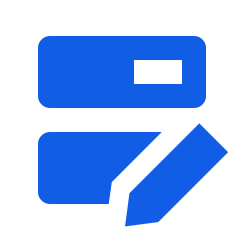 Service Icons
Ephemeral Storage
Instance
GPU Instance
Instance
Instance Template
Resource Icons
19
Icons
2/2
Compute
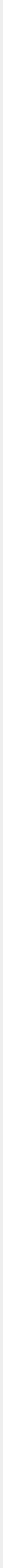 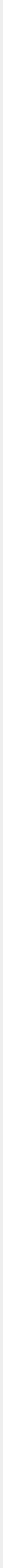 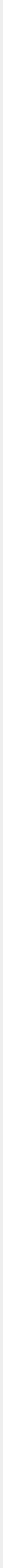 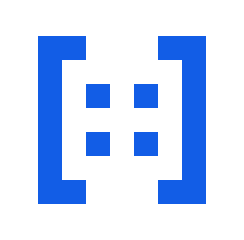 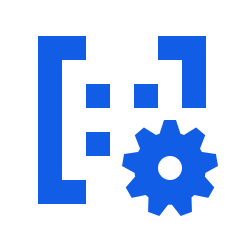 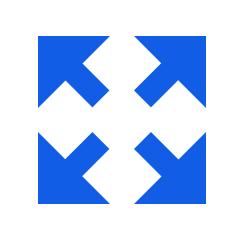 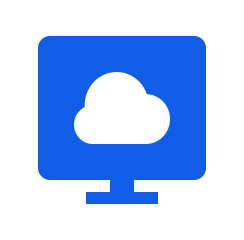 Service Icons
Virtual Desktop
Image
Image Builder
Auto Scale
Resource Icons
20
Icons
Container
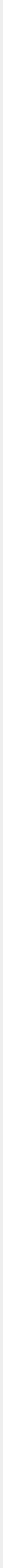 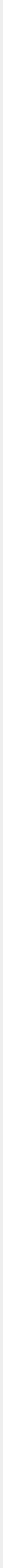 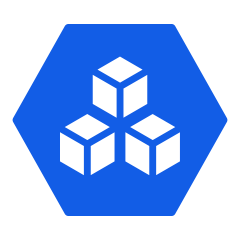 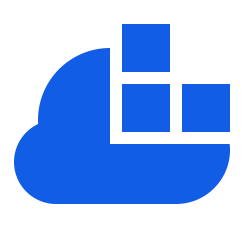 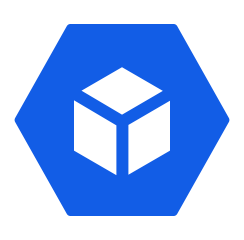 Service Icons
NHN Kubernetes
Service(NKS)
NHN Container
Registry(NCR)
NHN Container
Service(NCS)
Resource Icons
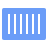 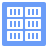 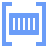 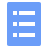 Container
Registry
Image
Workload
21
Icons
1/4
Network
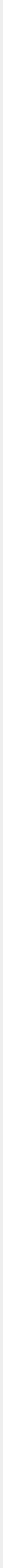 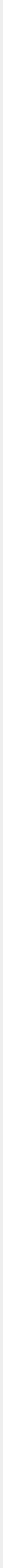 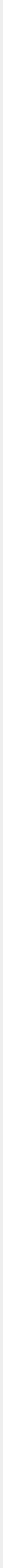 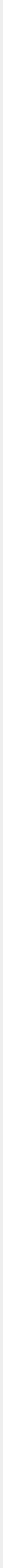 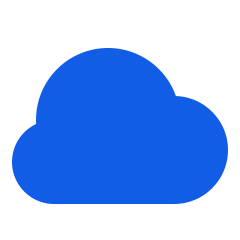 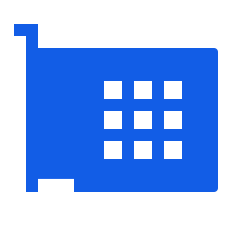 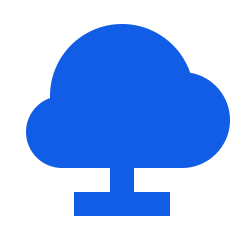 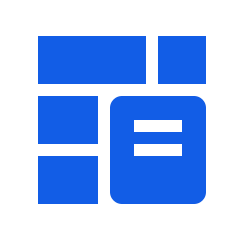 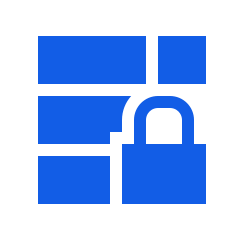 Service Icons
Network
Interface
Network ACL
Security Groups
VPC
Floating IP
Resource Icons
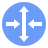 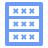 Router
Routing
table
22
Icons
2/4
Network
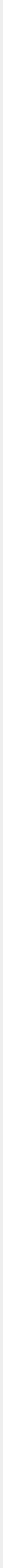 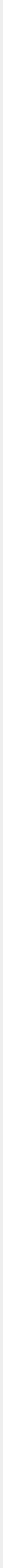 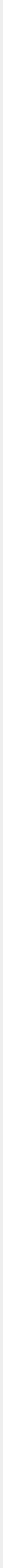 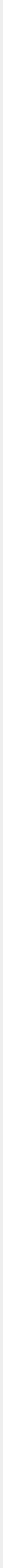 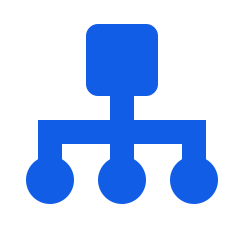 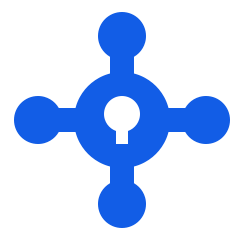 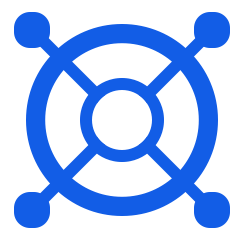 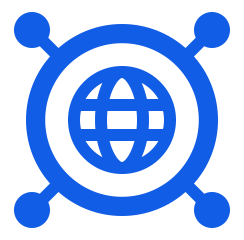 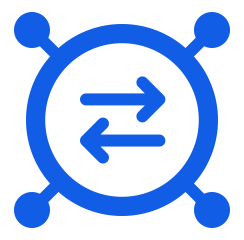 Service Icons
Internet Gateway
Peering Gateway
Load Balancer
NAT Instance
Transit Hub
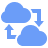 Resource Icons
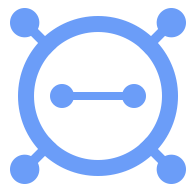 Peering
connection
Attachment
23
Icons
3/4
Network
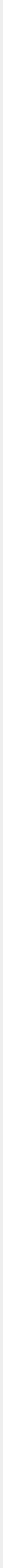 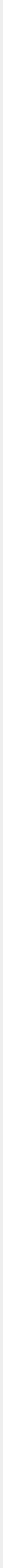 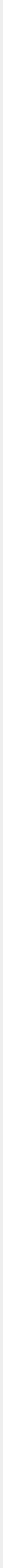 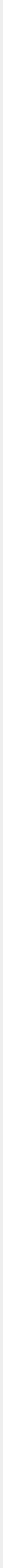 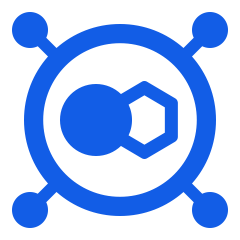 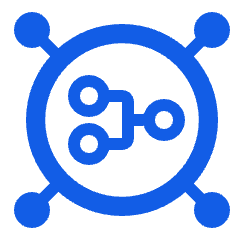 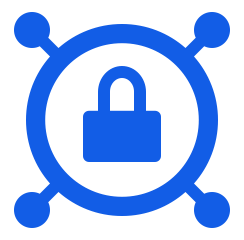 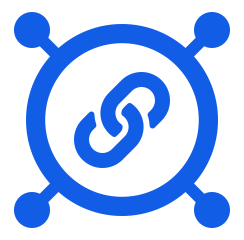 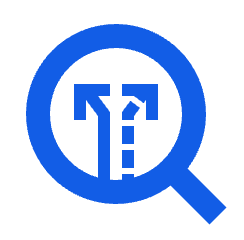 Service Icons
Colocation
Gateway
VPN Gateway
(Site-to-Site VPN)
Service Gateway
Traffic Mirroring
NAT Gateway
Resource Icons
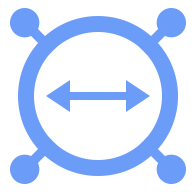 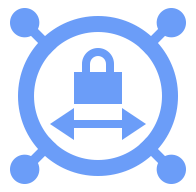 NHN Cloud Zone
VPN
connection
24
Icons
4/4
Network
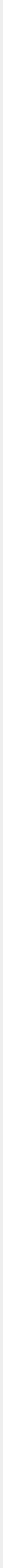 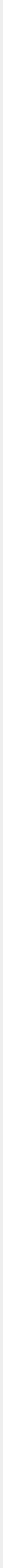 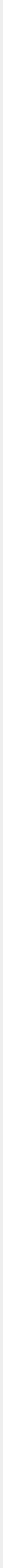 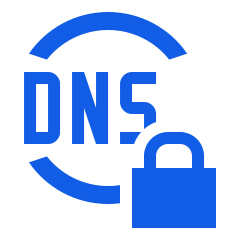 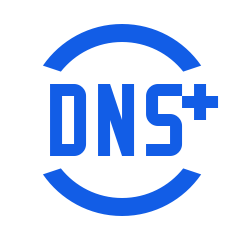 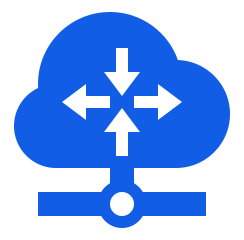 Service Icons
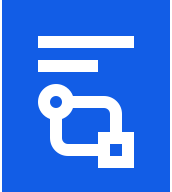 Flow Log
Private DNS
DNS Plus
Direct Connect
Resource Icons
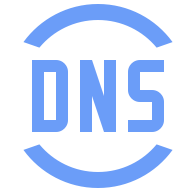 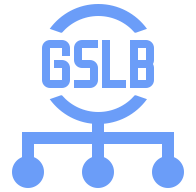 DNS
GSLB
25
Icons
1/2
Storage
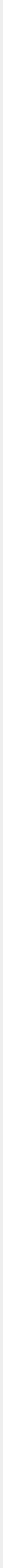 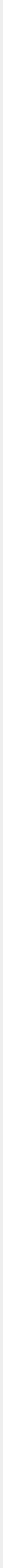 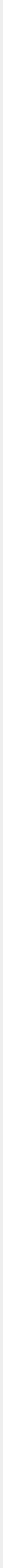 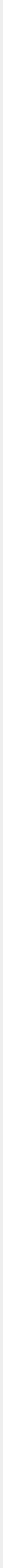 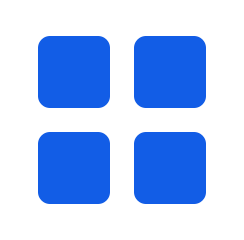 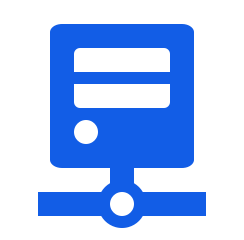 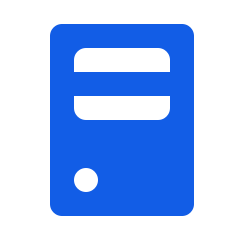 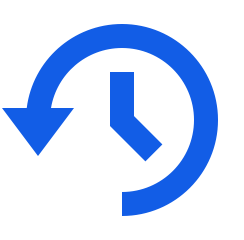 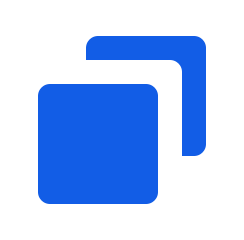 Service Icons
Block Storage
NAS (offline)
Object Storage
NAS
Backup
Resource Icons
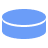 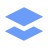 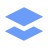 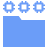 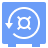 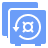 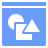 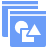 Volume
Snapshot
Snapshot
File System
Backup Store
Backup Replication
Object Storage
Container
Container Replication
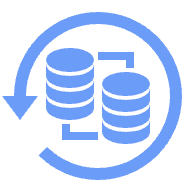 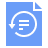 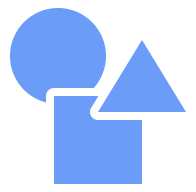 Backup Recovery
Backup Policy
Object
26
Icons
2/2
Storage
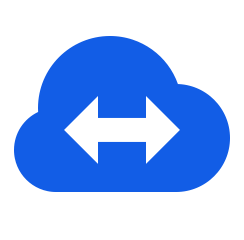 Service Icons
Data Transporter
Resource Icons
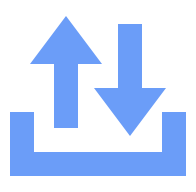 Data Transporter
import-export
27
Icons
1/3
Database
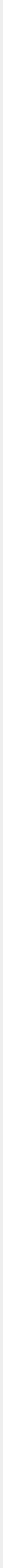 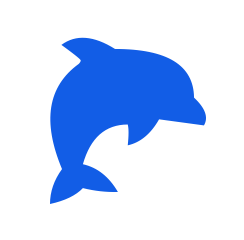 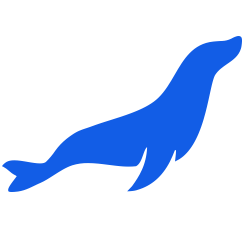 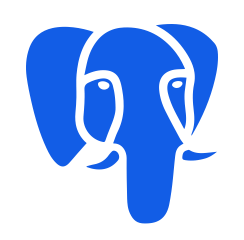 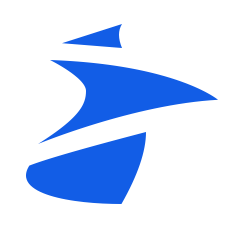 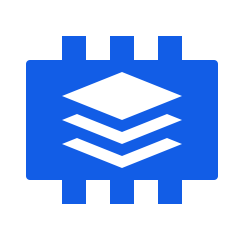 Service Icons
RDS for MySQL
RDS for
PostgreSQL
RDS for MariaDB
RDS for MS-SQL
EasyCache
Resource Icons
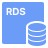 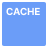 RDS Instance
Cache node
28
Icons
2/3
Database
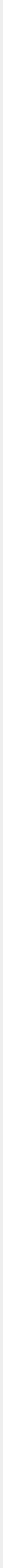 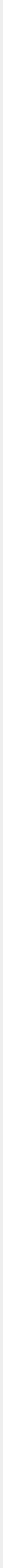 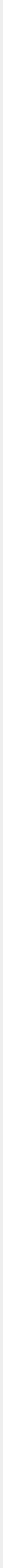 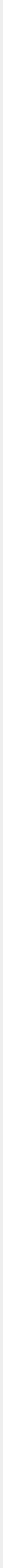 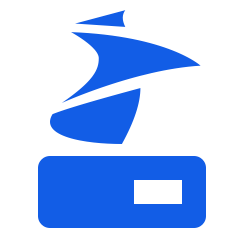 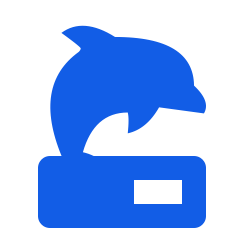 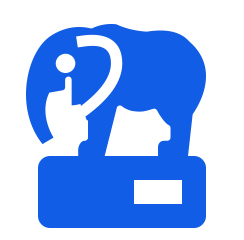 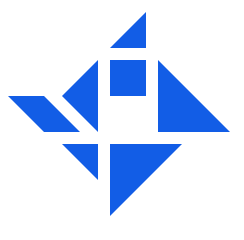 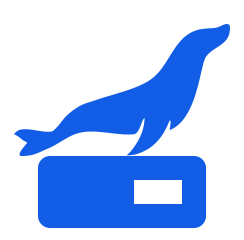 Service Icons
MS-SQL Instance
MySQL
Instance
PostgreSQL Instance
CUBRID Instance
MariaDB Instance
Resource Icons
29
Icons
3/3
Database
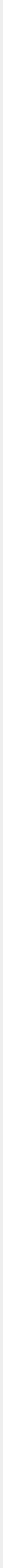 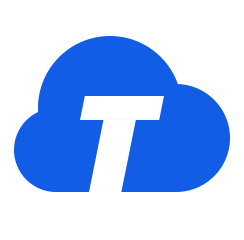 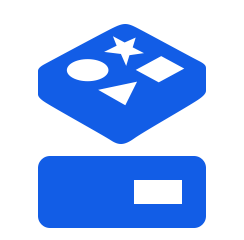 Service Icons
Tibero Instance
Redis
Instance
Resource Icons
30
Icons
Monitoring
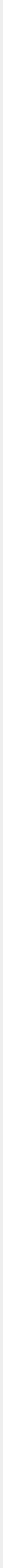 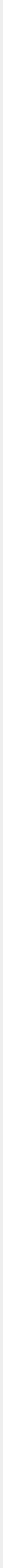 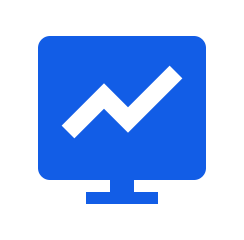 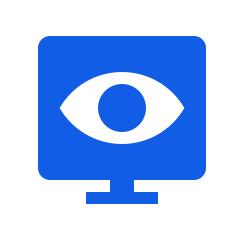 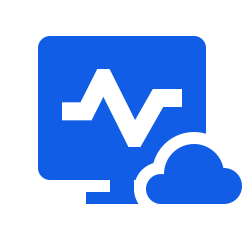 Service Icons
System Monitoring
Service
Monitoring
Cloud Monitoring
Resource Icons
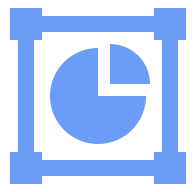 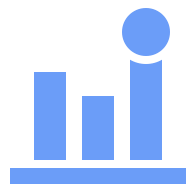 Dashboard
Notification
31
Icons
Hybrid & Private Cloud
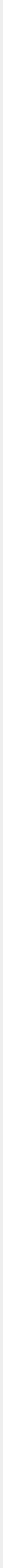 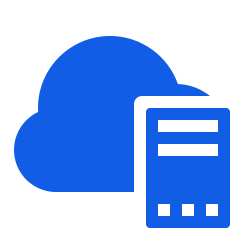 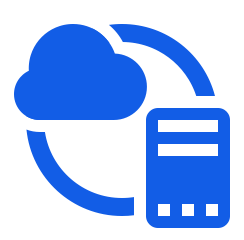 Service Icons
NHN
Private Cloud
NHN
Hybrid Cloud
Resource Icons
32
Icons
1/2
Game
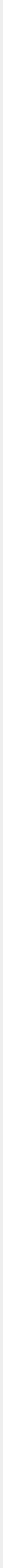 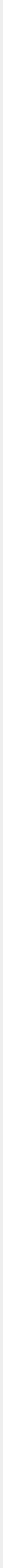 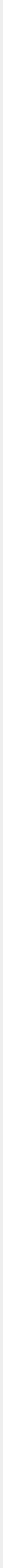 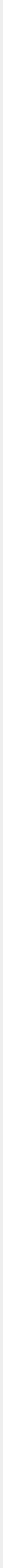 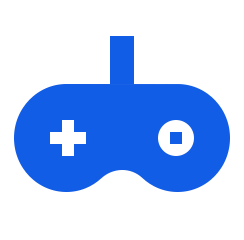 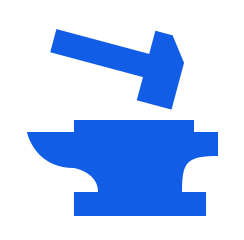 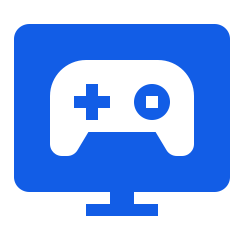 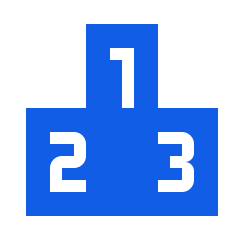 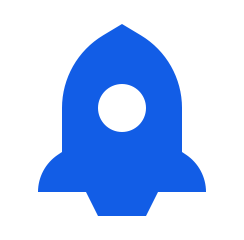 Service Icons
Gamebase
GameAnvil
GameStarter
Leaderboard
Launching
Resource Icons
33
Icons
2/2
Game
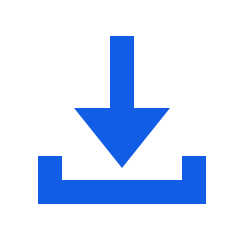 Service Icons
Smart Downloader
Resource Icons
34
Icons
Content Delivery
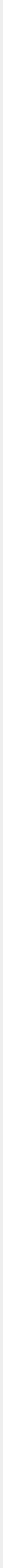 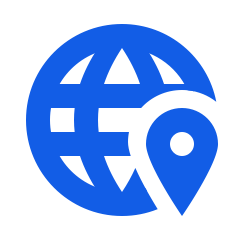 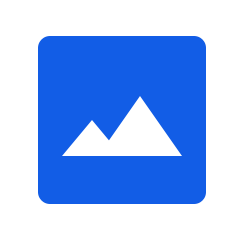 Service Icons
Image
Manager
CDN
Resource Icons
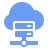 Edge
Server
35
Icons
1/2
Notification
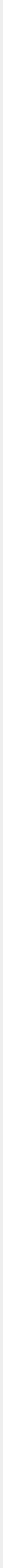 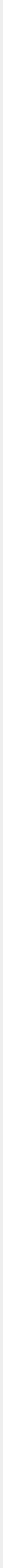 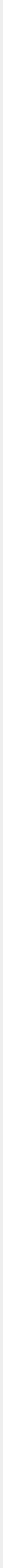 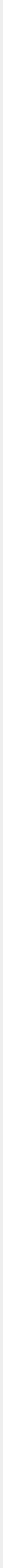 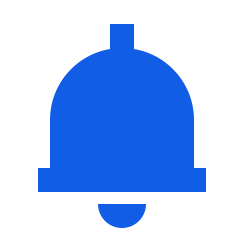 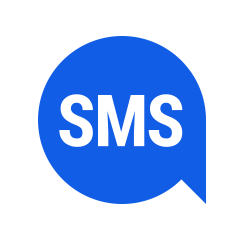 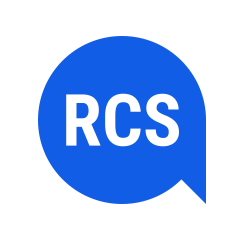 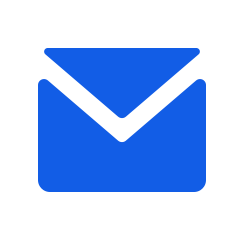 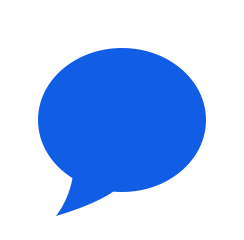 Service Icons
RCS
Bizmessage
KakaoTalk
Bizmessage
Push
SMS
Email
Resource Icons
36
Icons
2/2
Notification
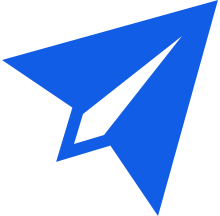 Service Icons
Notification Hub
Resource Icons
37
Icons
1/2
AI Service
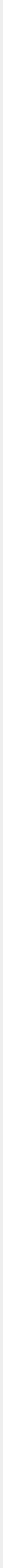 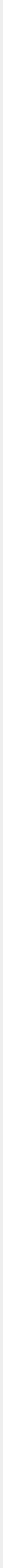 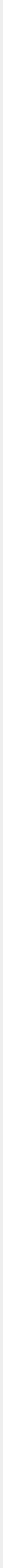 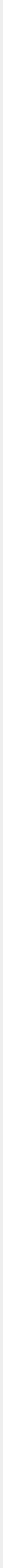 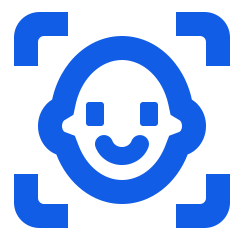 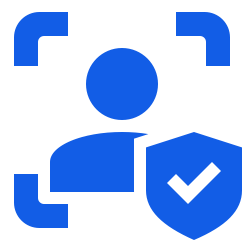 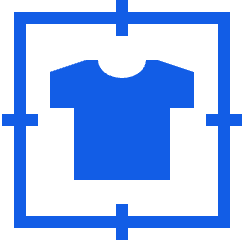 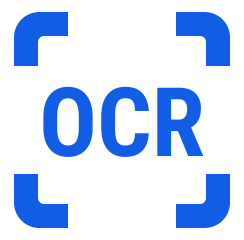 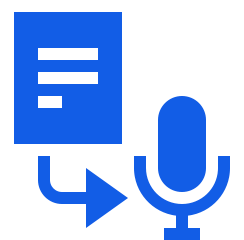 Service Icons
Face
Liveness
Face Recognition
Text to
Speech
AI Fashion
OCR
Resource Icons
38
Icons
2/2
AI Service
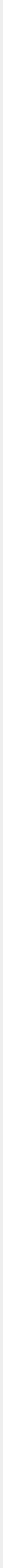 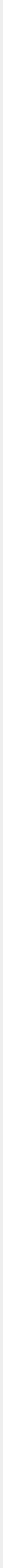 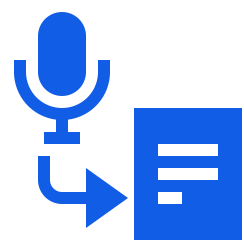 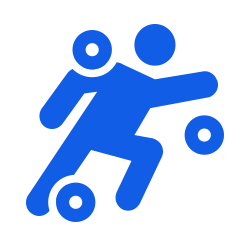 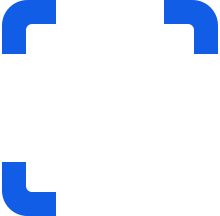 Service Icons
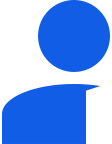 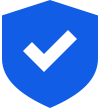 Speech
to Text
Pose
Estimation
Face
Liveness
Resource Icons
39
Icons
Machine Learning
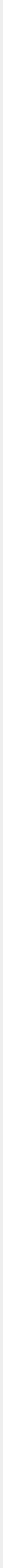 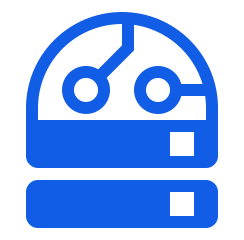 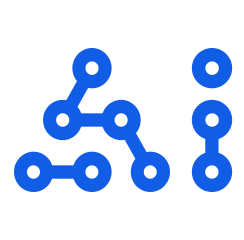 Service Icons
Deep Learning
Instance
AI
Easymaker
Resource Icons
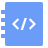 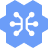 Notebook
Model
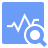 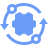 Training
Inference
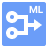 Pipeline
40
Icons
1/2
Application Service
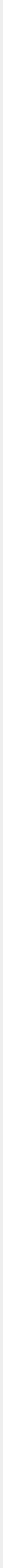 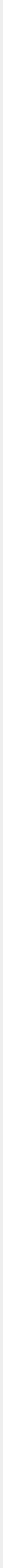 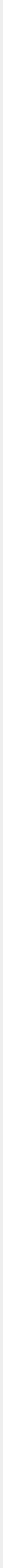 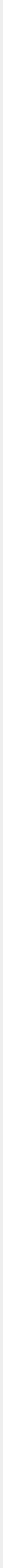 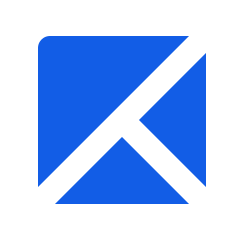 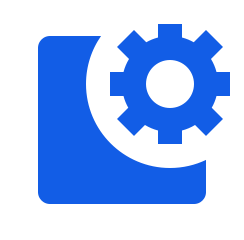 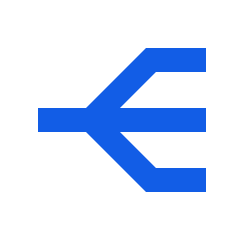 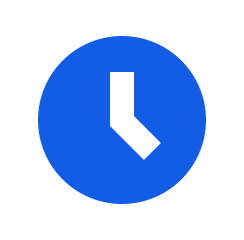 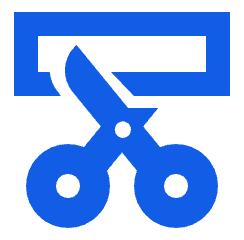 Service Icons
ROLE
Maps
API Gateway
RTCS
ShortURL
Resource Icons
41
Icons
2/2
Application Service
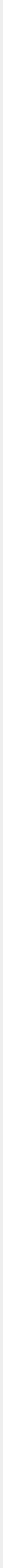 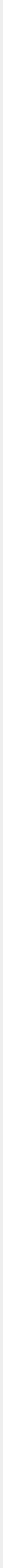 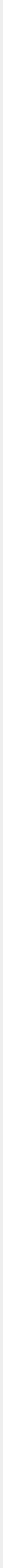 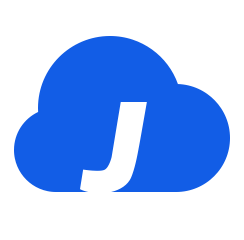 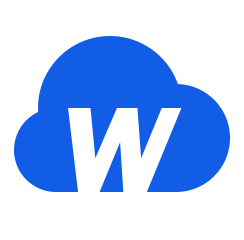 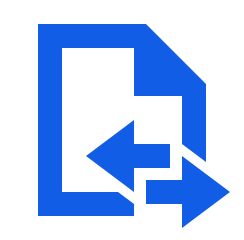 Service Icons
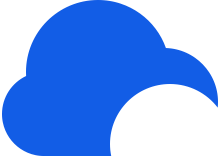 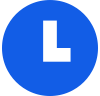 Cloud
Scheduler
WebtoB
Instance
JEUS Instance
File-Crafter
Resource Icons
42
Icons
Mobile Service
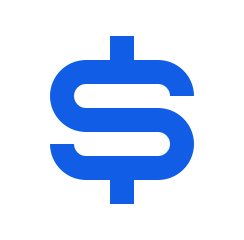 Service Icons
IAP
Resource Icons
43
Icons
Search
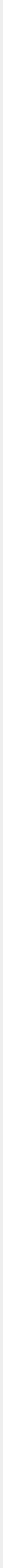 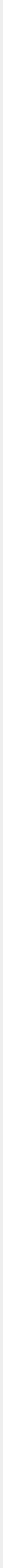 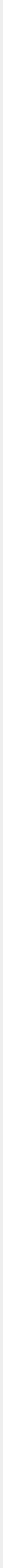 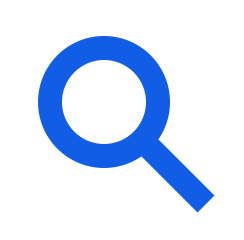 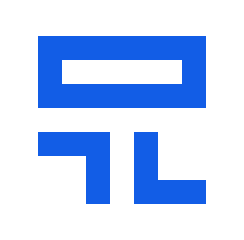 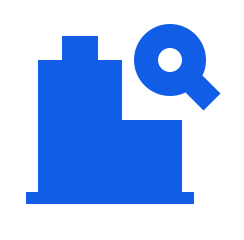 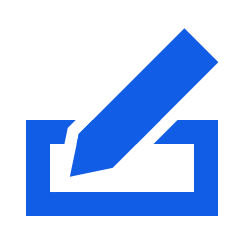 Service Icons
Autocomplete
Cloud Search
Corporation
Search
Word
Suggestion
Resource Icons
44
Icons
Data & Analytics
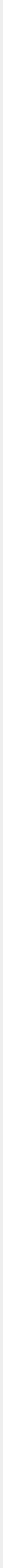 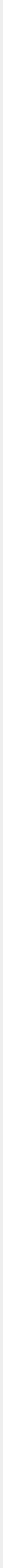 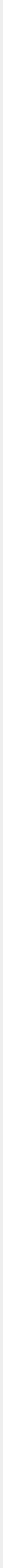 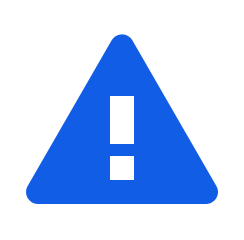 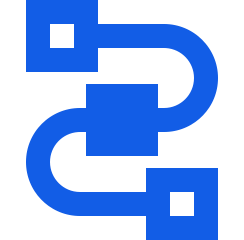 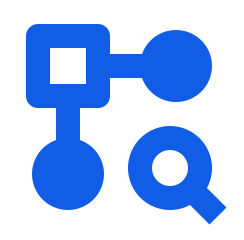 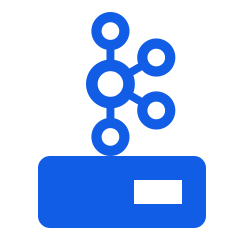 Service Icons
DataFlow
Log & Crash Search
DataQuery
Kafka Instance
Resource Icons
45
Icons
Dev Tools
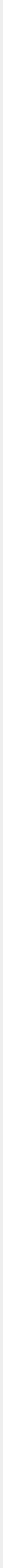 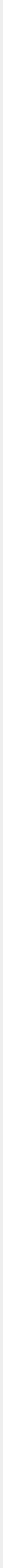 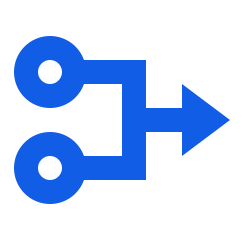 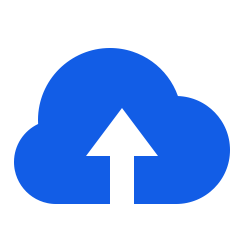 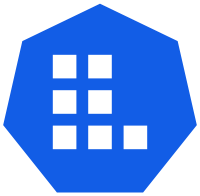 Service Icons
Native Deck
Deploy
Pipeline
Resource Icons
46
Icons
Management
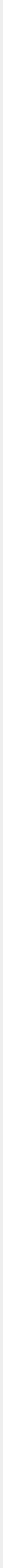 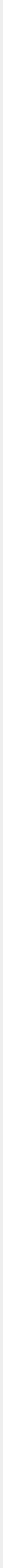 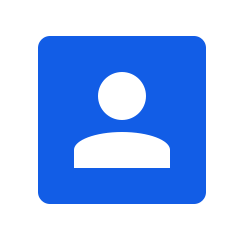 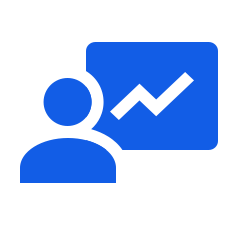 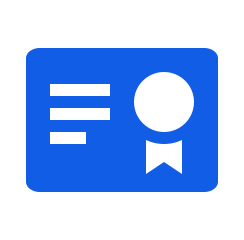 Service Icons
Support
Plan
Certificate
Manager
Managed
Resource Icons
47
Icons
Bill
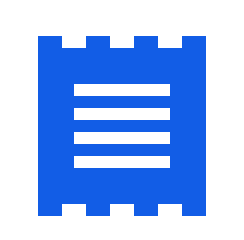 Service Icons
eTax
Resource Icons
48
Icons
1/2
Dooray!
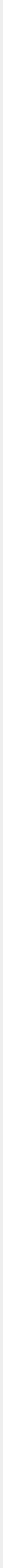 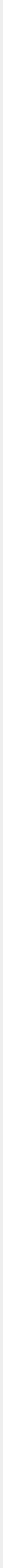 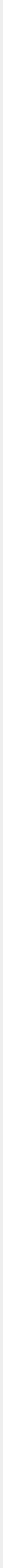 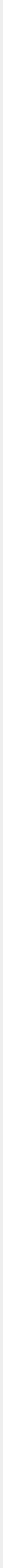 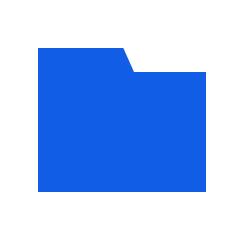 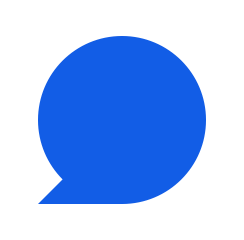 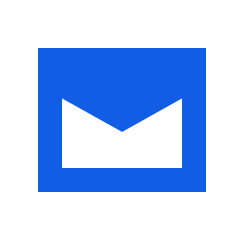 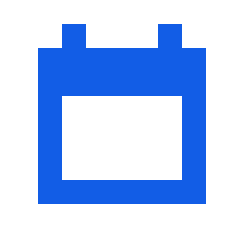 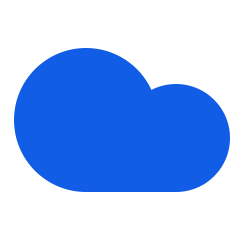 Service Icons
Messenger
Project
Mail
Calendar
Drive
Resource Icons
49
Icons
2/2
Dooray!
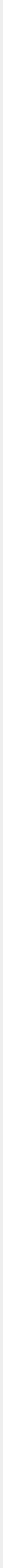 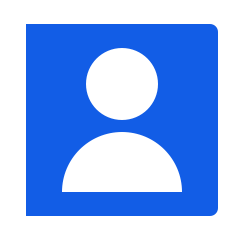 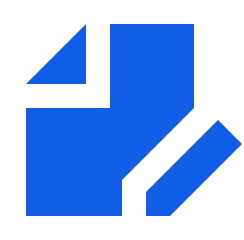 Service Icons
Wiki
Contacts
Resource Icons
50
Icons
Dooray! l ERP
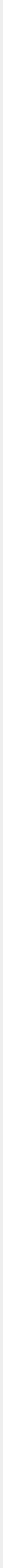 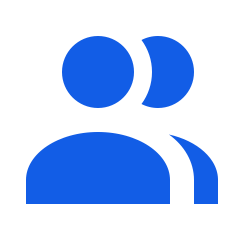 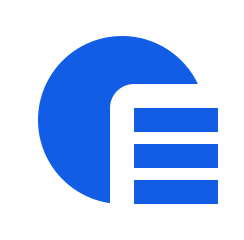 Service Icons
Finance
Human Resources
Resource Icons
51
Icons
Dooray! l Groupware
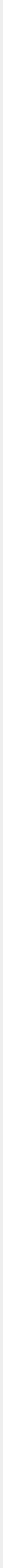 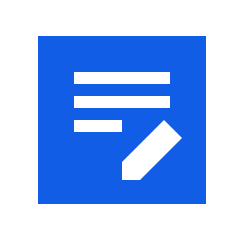 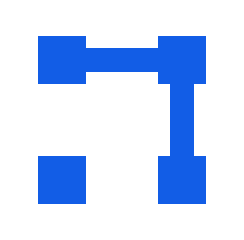 Service Icons
Workflow
Communication
Board
Resource Icons
52
Icons
Contact Center
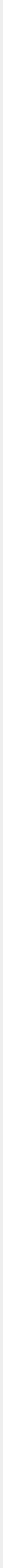 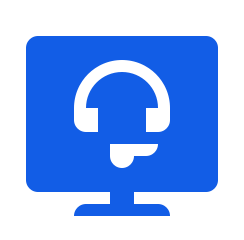 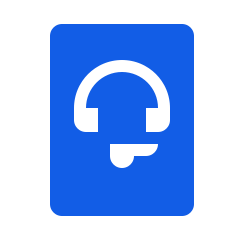 Service Icons
Mobile
Contact
Contiple
Resource Icons
53
Icons
IDC
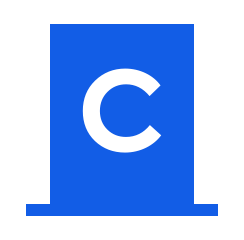 Service Icons
NCC
Resource Icons
54
Icons
Governance & Audit
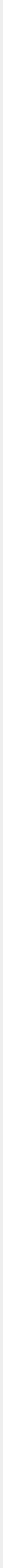 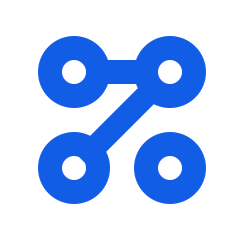 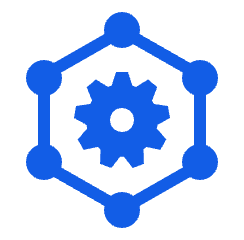 Service Icons
Resource
Watcher
CloudTrail
Resource Icons
55
Icons
1/4
Security
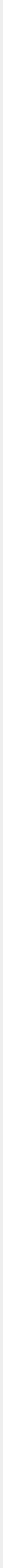 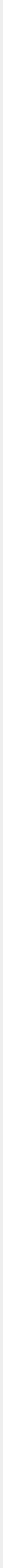 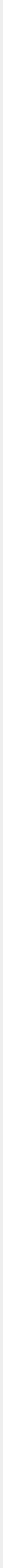 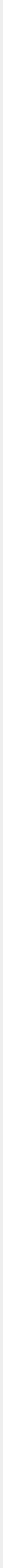 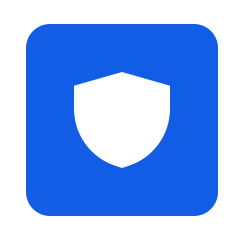 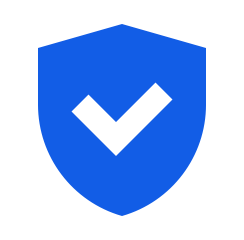 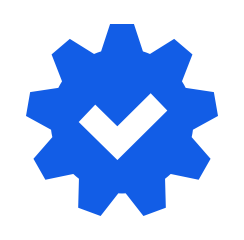 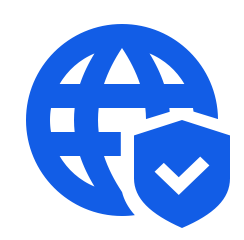 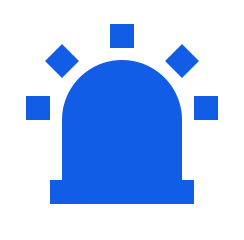 Service Icons
App Security
Check
NHN AppGuard
Server Security
Check
Webshell Threat
Detector
Security
Monitoring
Resource Icons
56
Icons
2/4
Security
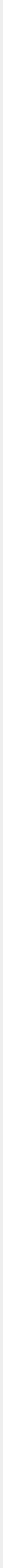 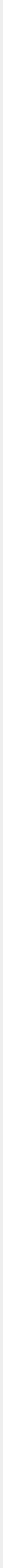 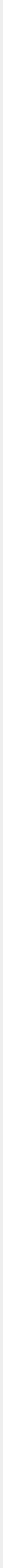 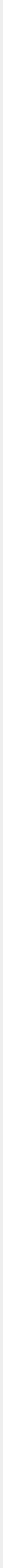 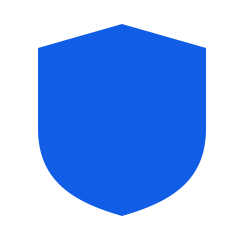 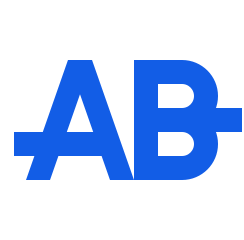 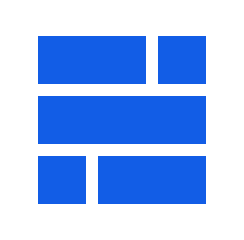 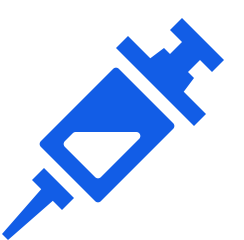 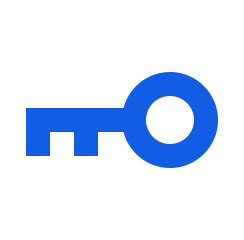 Service Icons
CAPTCHA
Basic Security
Secure Key
Manager
WEB Firewall
Vaccine
Resource Icons
57
Icons
3/4
Security
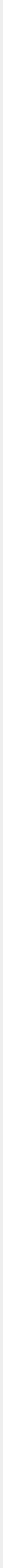 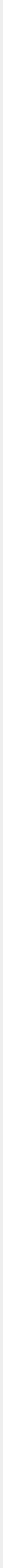 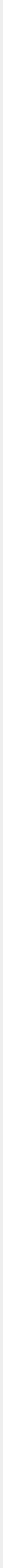 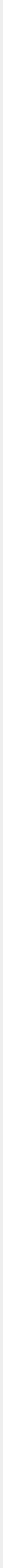 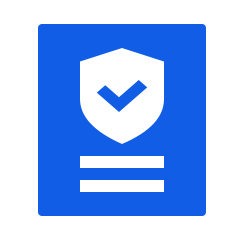 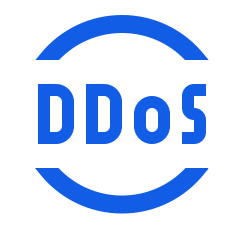 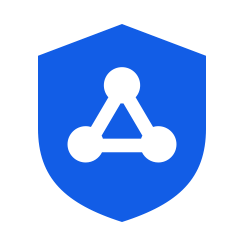 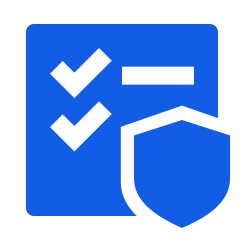 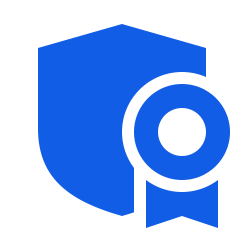 Service Icons
DDoS Guard
Security Compliance
Security
Advisor
Csap Saas
Guide
SIEM
Resource Icons
58
Icons
4/4
Security
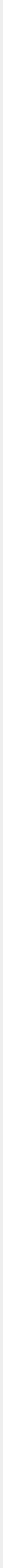 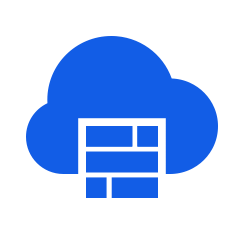 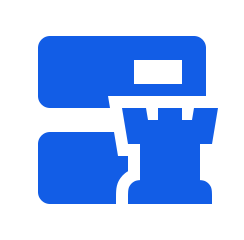 Service Icons
NHN
Bastion
Network Firewall
Resource Icons
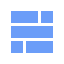 Firewall
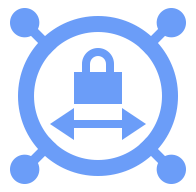 IPSec VPN
59